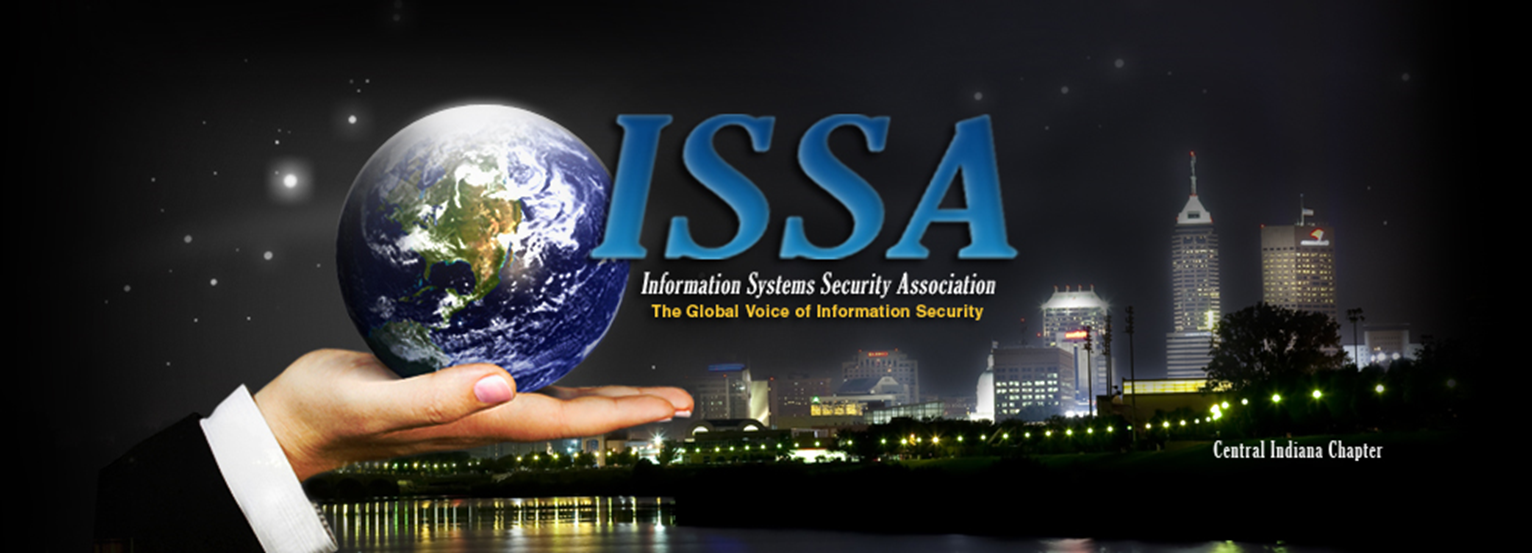 Student Whitepaper Contest
Central Indiana ISSA chapter

www.ci-issa.org
Twitter: @Central_IN_ISSA
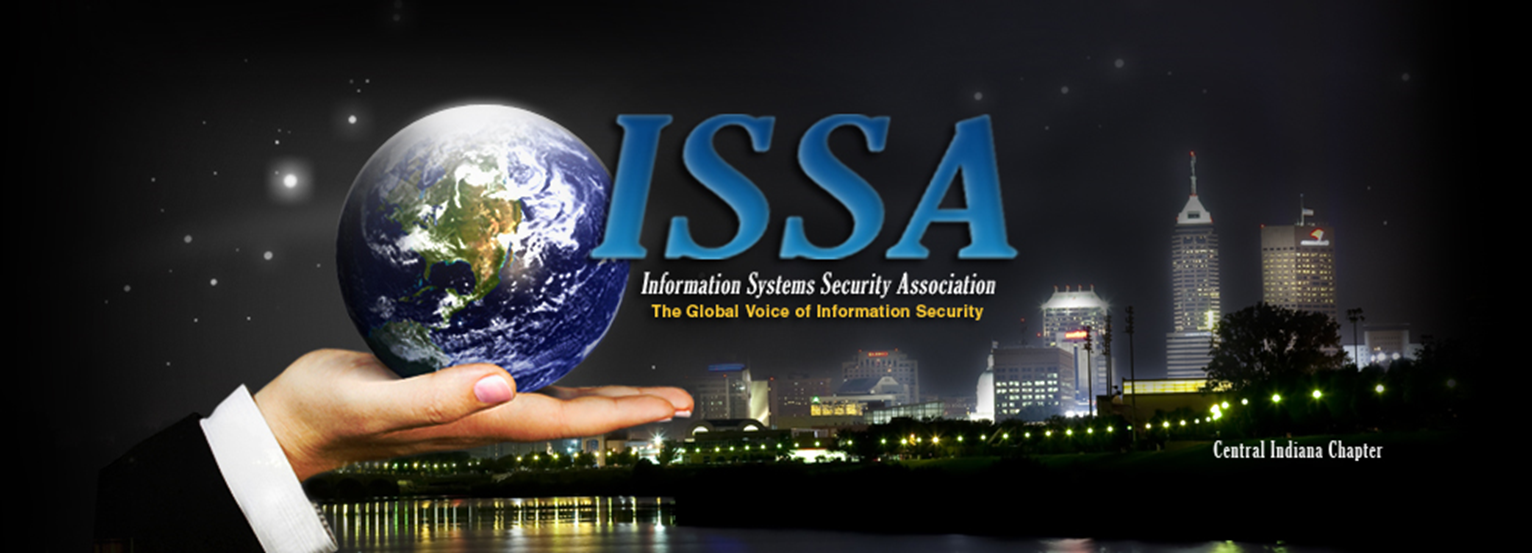 Contents
Introduction
Ground rules and expectations
Timing
Judging
Prizes
Concluding Remarks
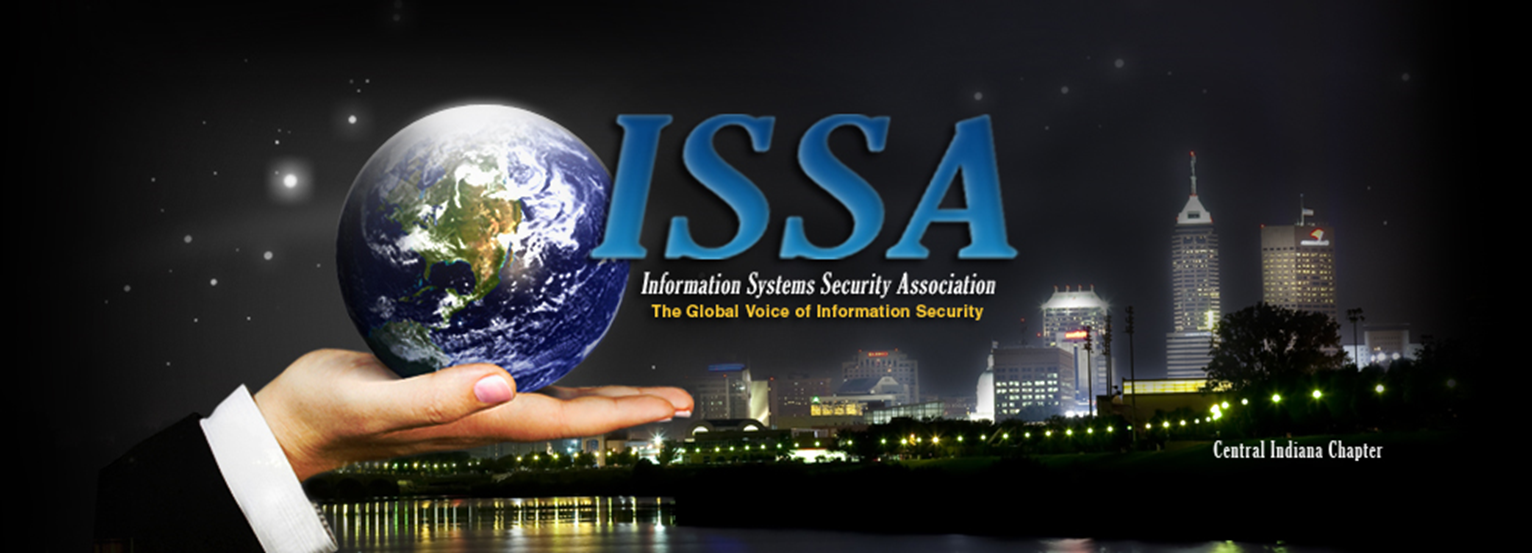 Introduction
The Central Indiana ISSA Chapter in an attempt to engage students studying in the field of information security or a related field invites individuals or teams to submit a whitepaper on a topic related to information security.  

This presentation provides an overview of the competition including expectations, timing, judging, prizes and follow-up.

The CI-ISSA Chapter is a group of seasoned Information Technology Security Professional’s located in and around Indianapolis, IN, the Crossroads of America. We are committed to knowledge sharing, consulting, educating, and improving information security within the Central Indiana region.
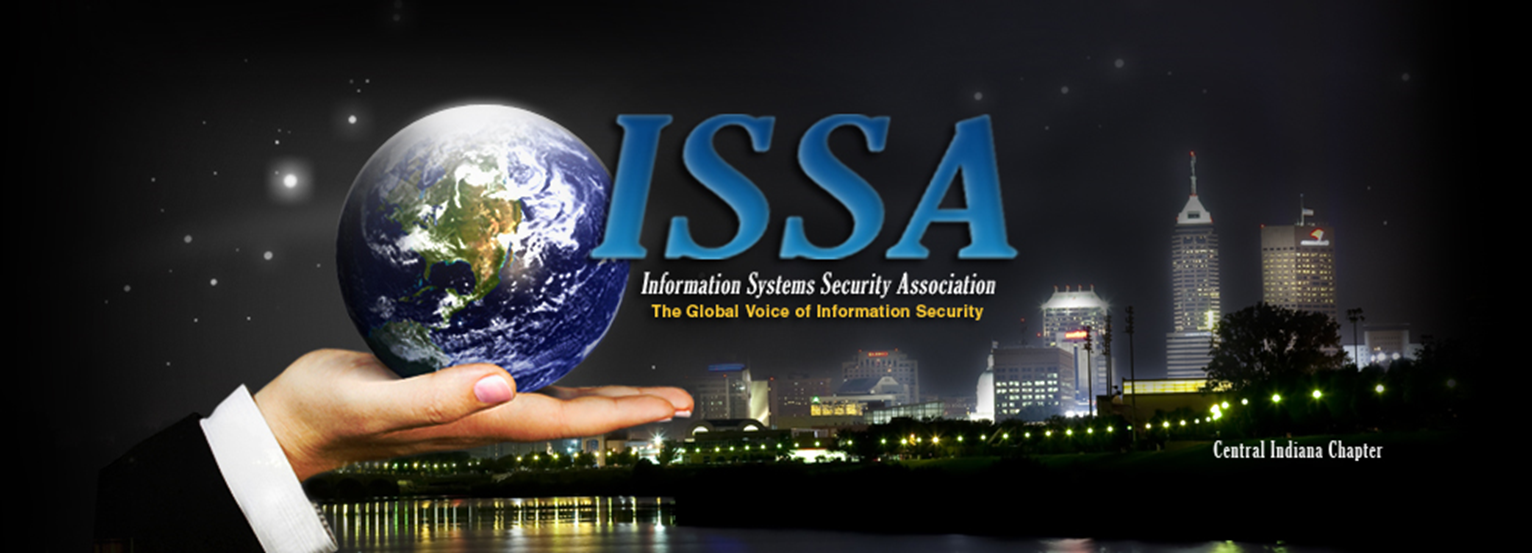 Our Mission
The CI-ISSA Chapter is a group of seasoned Information Technology Security Professional’s located in and around Indianapolis, IN, the Crossroads of America. We are committed to knowledge sharing, consulting, educating, and improving information security within the Central Indiana region.
The mission of the Central Indiana ISSA Chapter is:
To provide a local forum for Security Professionals to meet and share knowledge through presentations, open discussion, training sessions, and conferences.
To encourage friendly and free dialogue promoting the exchange of security methods, practices, case studies, and problem solving techniques.
To provide for the professional development of security professionals through meetings, conferences, training sessions, etc.
To promote career growth for security professionals through networking opportunities and job postings.
To further enhance the effectiveness of the organization through community outreach and relationships with local related organizations.
The Central Indiana ISSA Chapter supports the primary goal of the ISSA to promote management practices that will ensure the confidentiality, integrity and availability of information resources. The ISSA facilitates interaction and education to create a more successful environment for global information systems security and for the professionals involved.
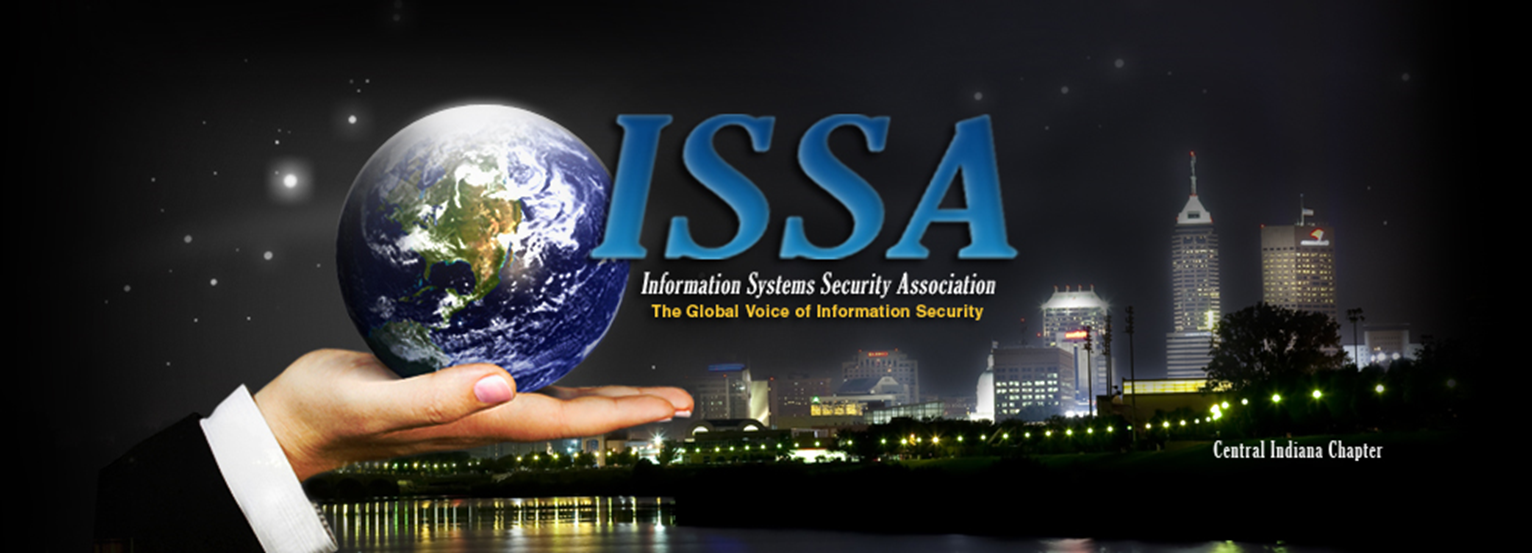 Ground Rules and Expectations
A white paper is a report or guide that informs readers concisely about a complex issue and presents the issuing body's philosophy on the matter. It is meant to help readers understand an issue, solve a problem, or make a decision.  ~Wikipedia 
We expect submitted white papers to explore information security challenges that exist or are emerging within the technical, geopolitical or policy landscape.
Identify and describe the issue, opportunity or challenge.
Propose and compare potential solutions and identify your recommended solution.
Describe why your recommended solution should be considered.
What are the risks, assumptions, constraints, limitations and tradeoffs?
Provide supporting evidence and references.
NOTE: Please recognize and omit or obfuscate sensitive information.
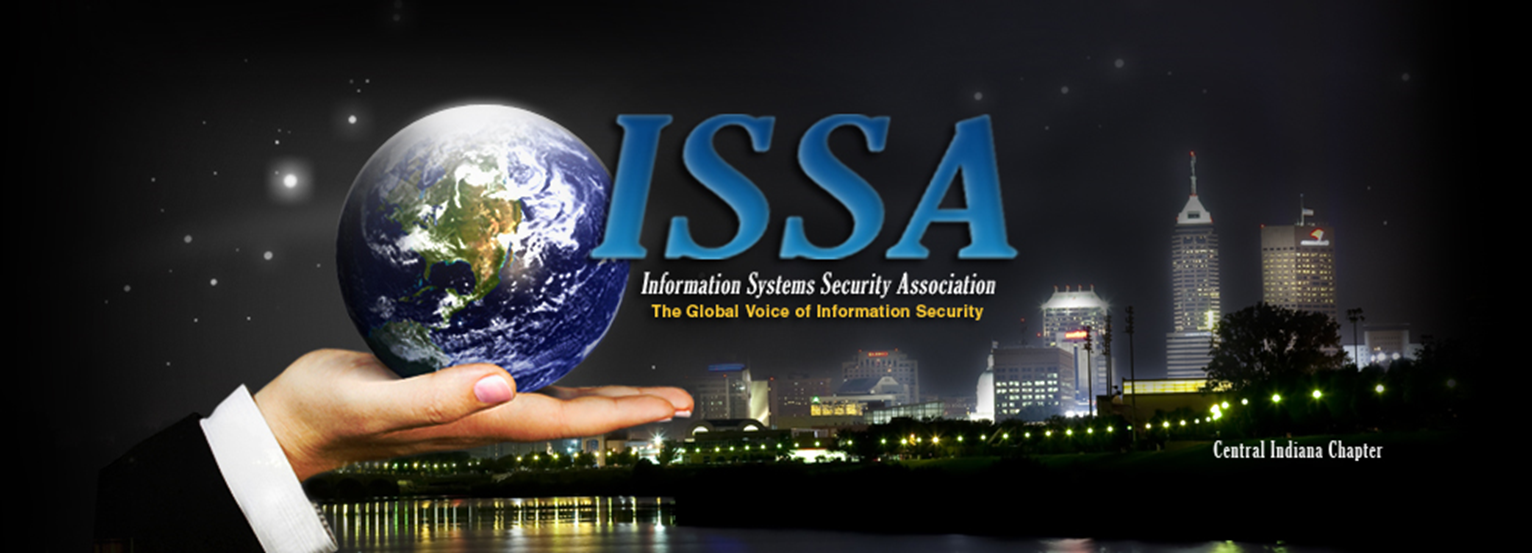 Ground Rules and Expectations (cont’d)
Authorship
The work must be original.  All references and supporting evidence must be properly cited.
Failure to cite sources will be considered plagiarism.
The number of authors should not exceed 4.
All authors must be students (status will be reviewed).
All authors must be from the Central Indiana region.

Format
Cover page: Title, name and contact information for author(s) and abstract
Abstract: 1 to 2 paragraphs (200 – 300 words)
Body: minimum of 3 pages
References
Submit as PDF
Adhere to Modern Language Association (MLA) formatting (https://style.mla.org/formatting-papers/)
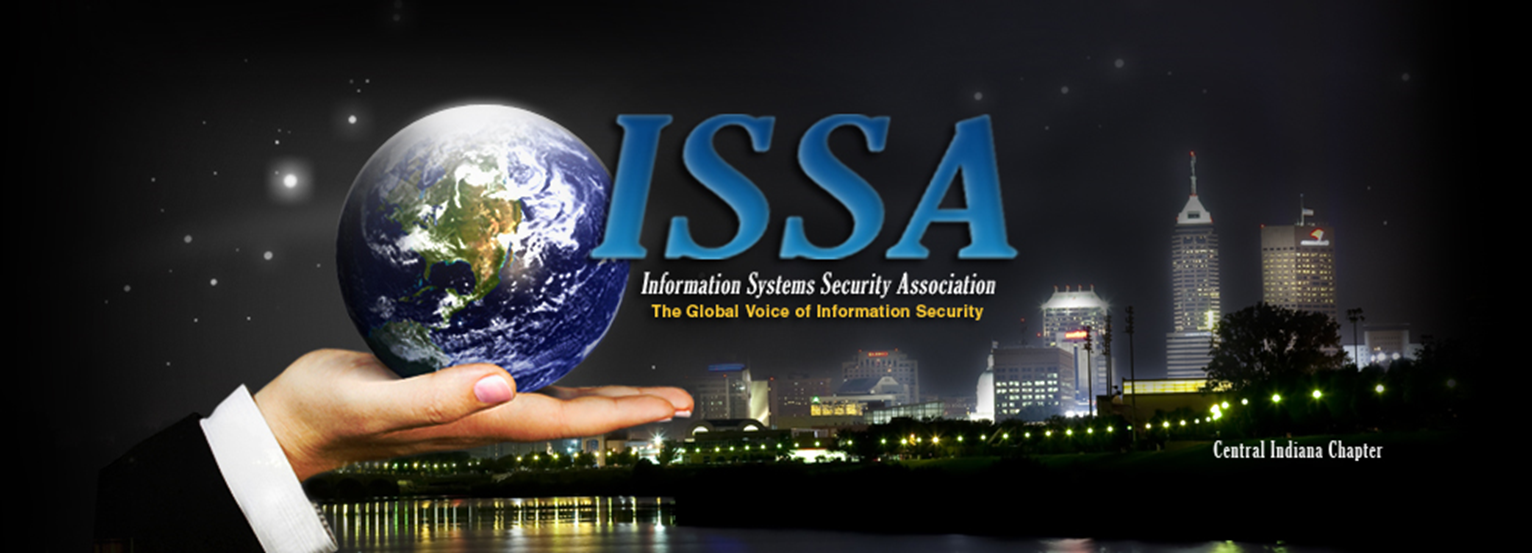 Timing
Present and communicate at CI-ISSA meeting: 13 May 2021
Papers due: Friday, 13 Sep 2021
Winners announced at CI-ISSA meeting: 09 Oct 2021
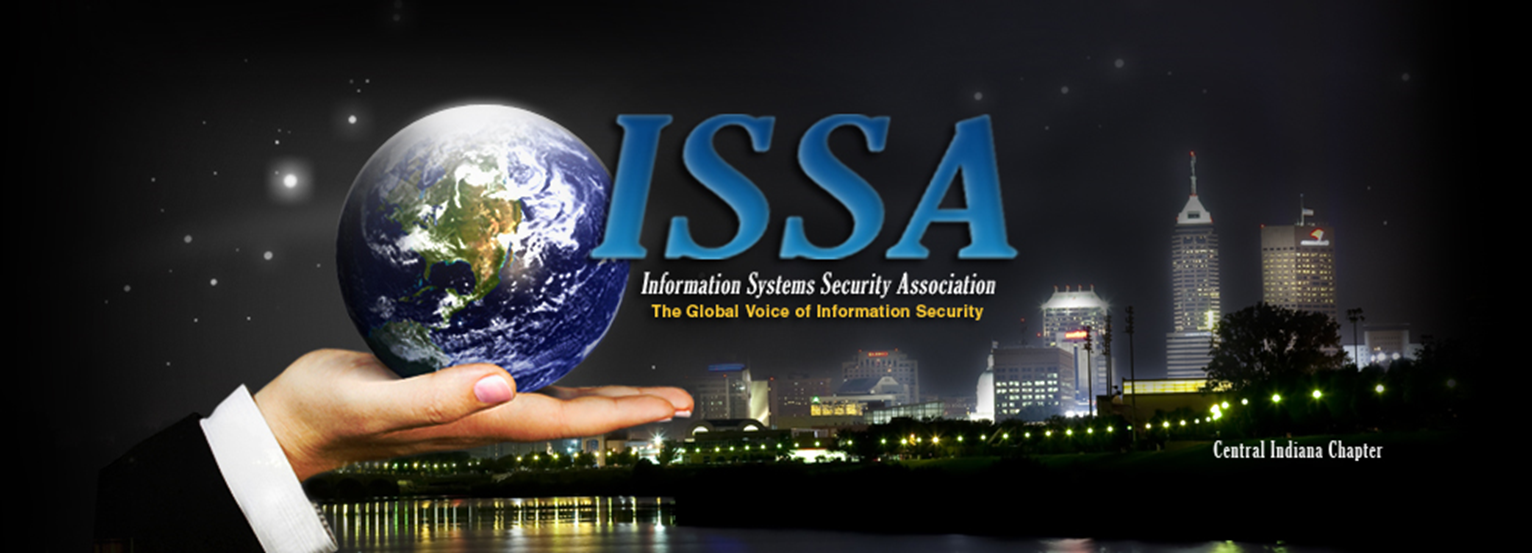 Judging
All submissions will be evaluated by a panel consisting of CI-ISSA board members and other experienced members.
Judging criteria will include but not be limited to:
Technical Quality: Research, analysis, interpretation and relevance of topic and main points  (75%)
Reference Quality: Supporting evidence, references, citations  (10%)
Presentation Quality: Grammar, clarity, format  (15%)
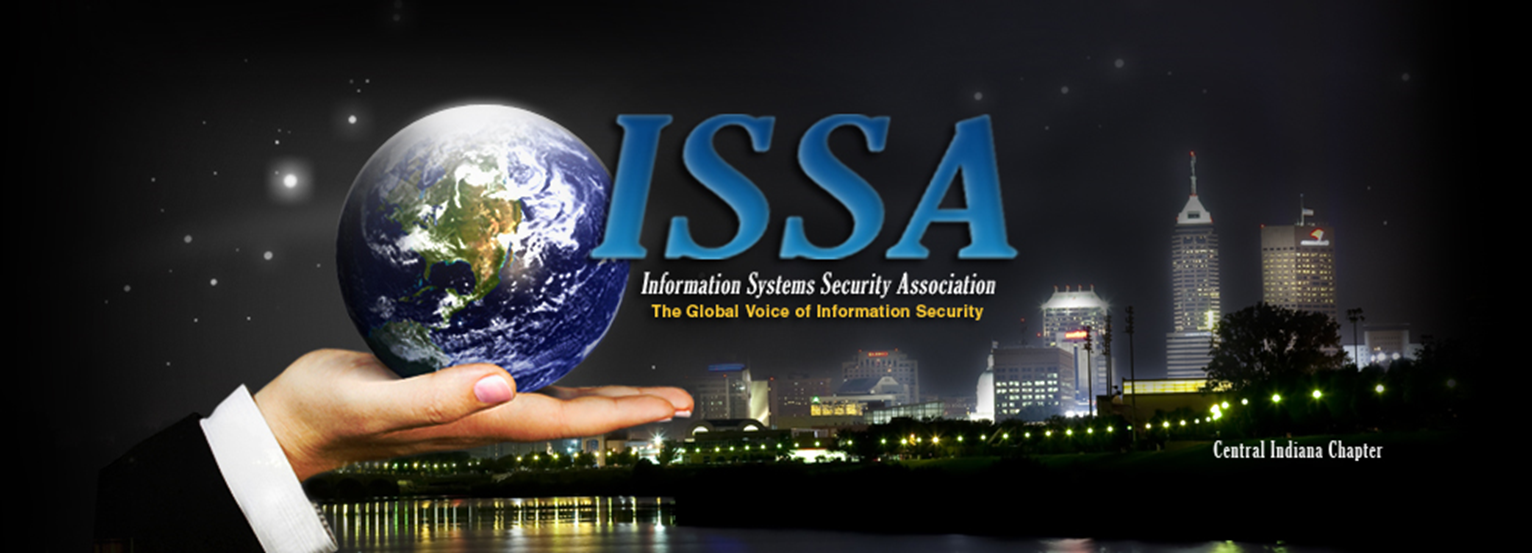 Prizes
1st Place: $500
2nd Place: $375
3rd Place: $250
All qualifying papers, per the judges’ opinions, will be awarded a one-year student membership to the most-exclusive Central Indiana ISSA security group.

Some authors may be invited to present their paper during a future CI-ISSA meeting.
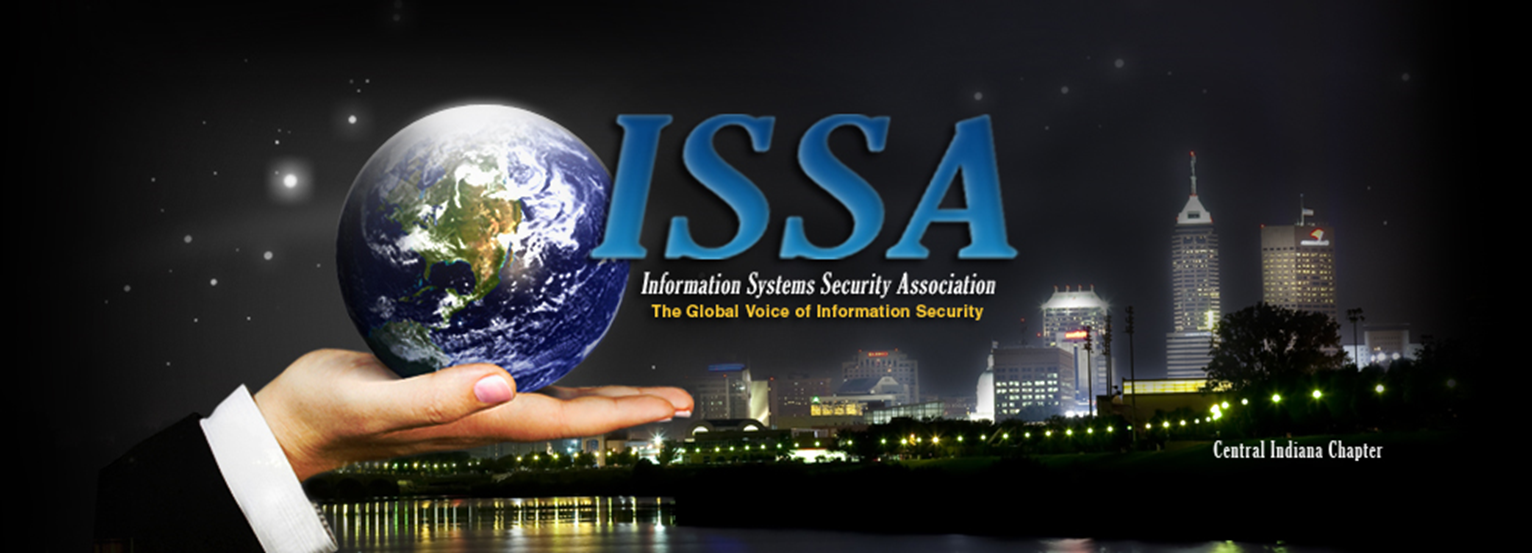 Concluding Remarks
Please reach out to officers@ci-issa.org with any questions.

Let’s share knowledge and experience, learn from each other and have fun!